Урок  русского языка«В музее Частей речи»
«Никогда я не видел таких старых лип. Ночью их вершины терялись в небе, и если начинался ветер, то звёзды перелетали среди веток, как светлячки. Днём под липами было темно, а наверху, в свежей зелени, дрался и пересвистывался пёстрый птичий народ».
К.Г. Паустовский
Музей Частей речи
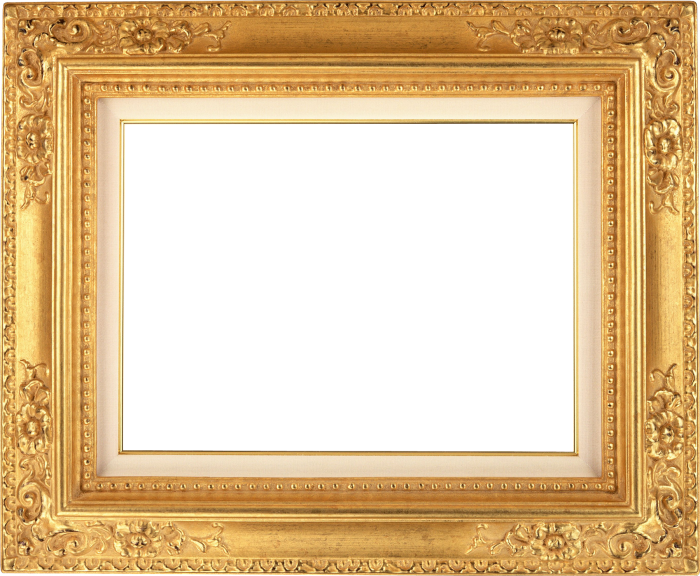 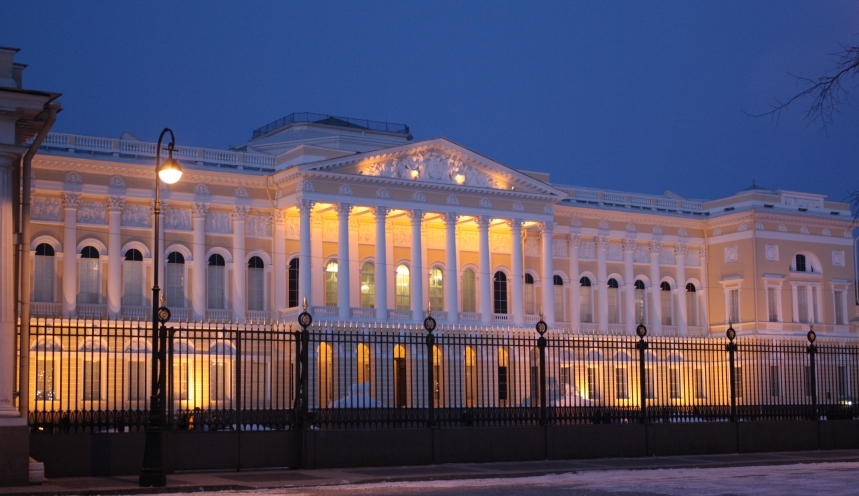 Грамматический дворик
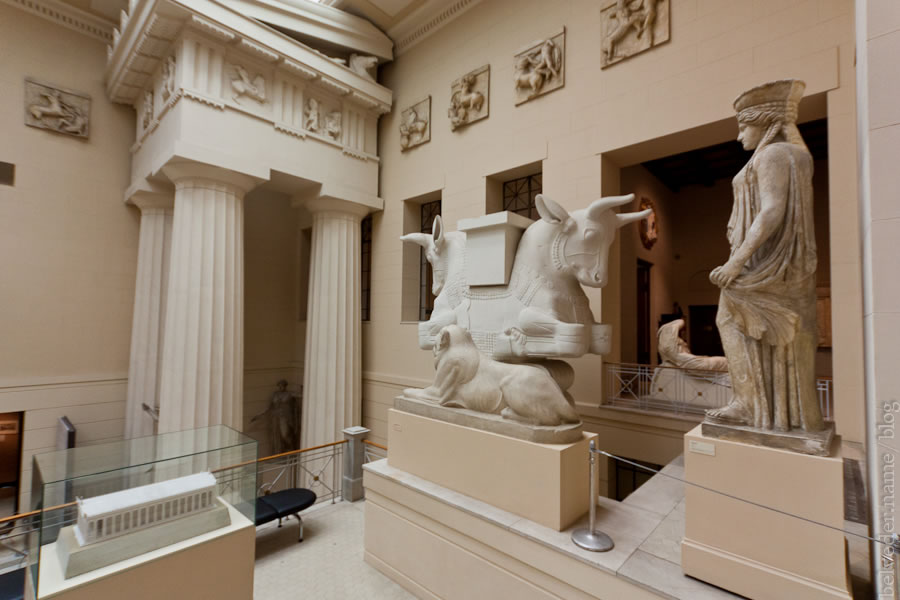 Экспозиция грамматических категорий
 частей речи
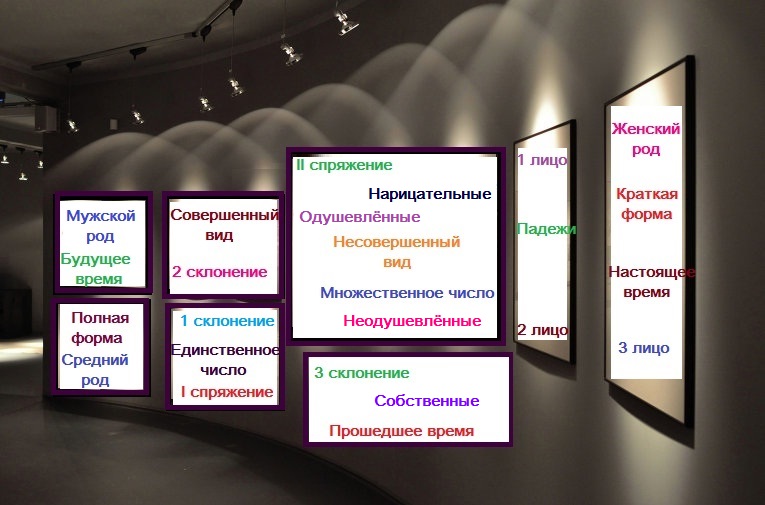 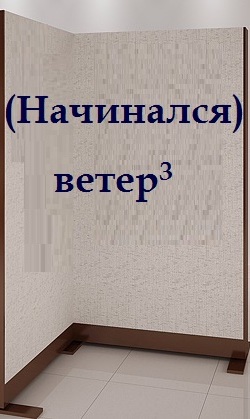 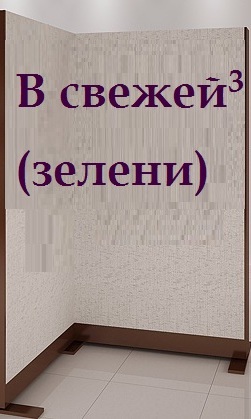 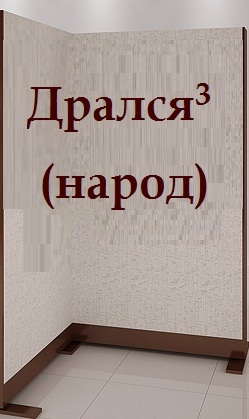 Зал археологических находок
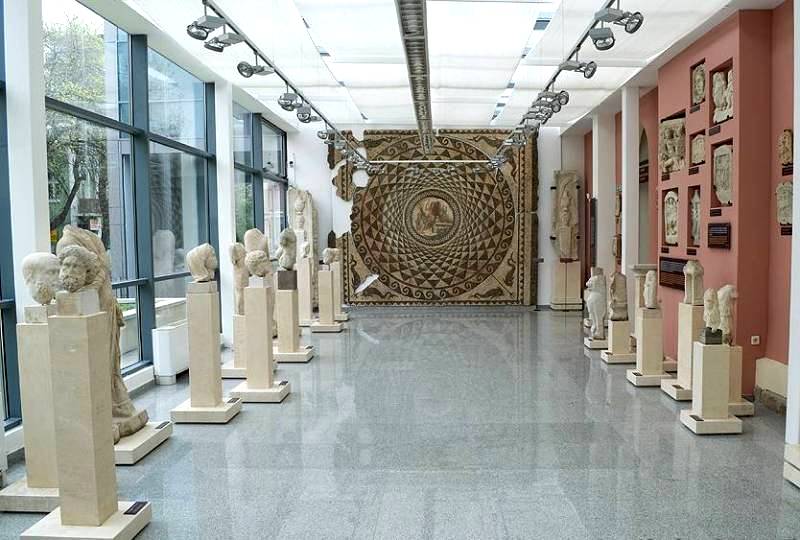 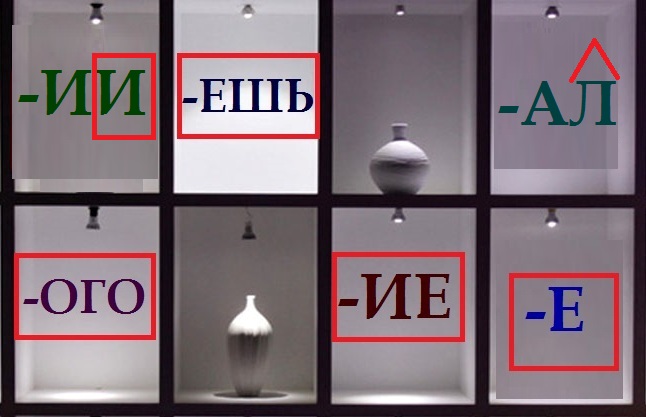 Зал орфографических загадок
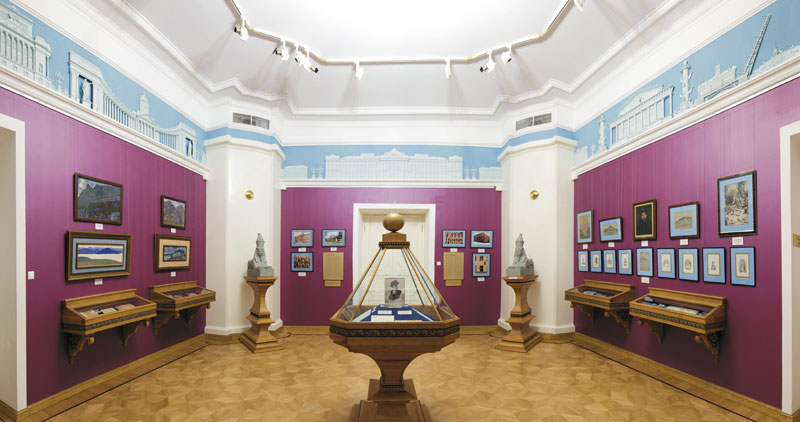 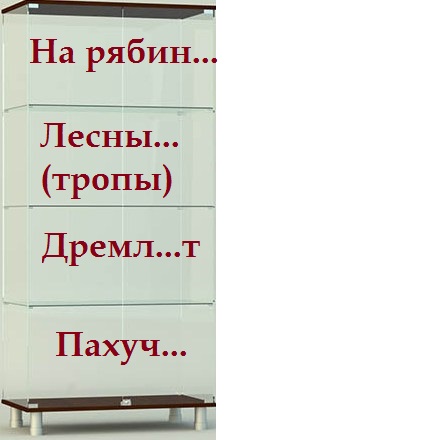 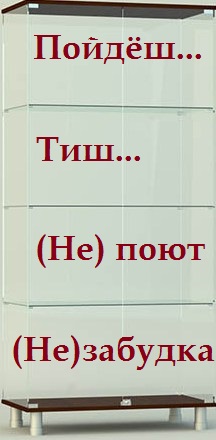 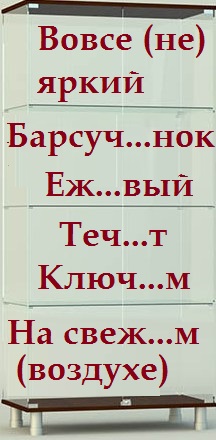 Зал художников слова
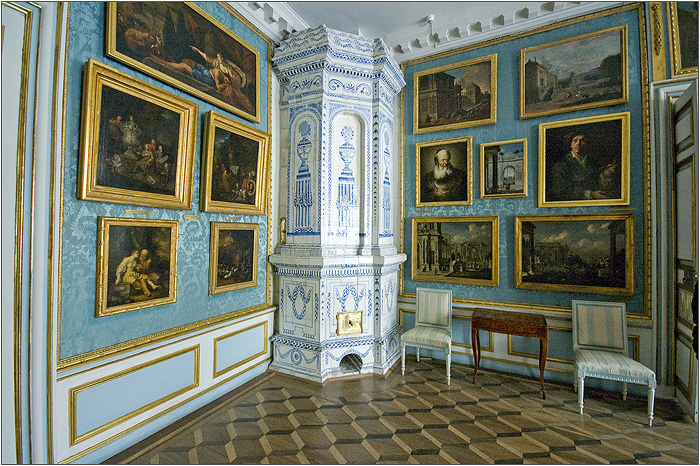 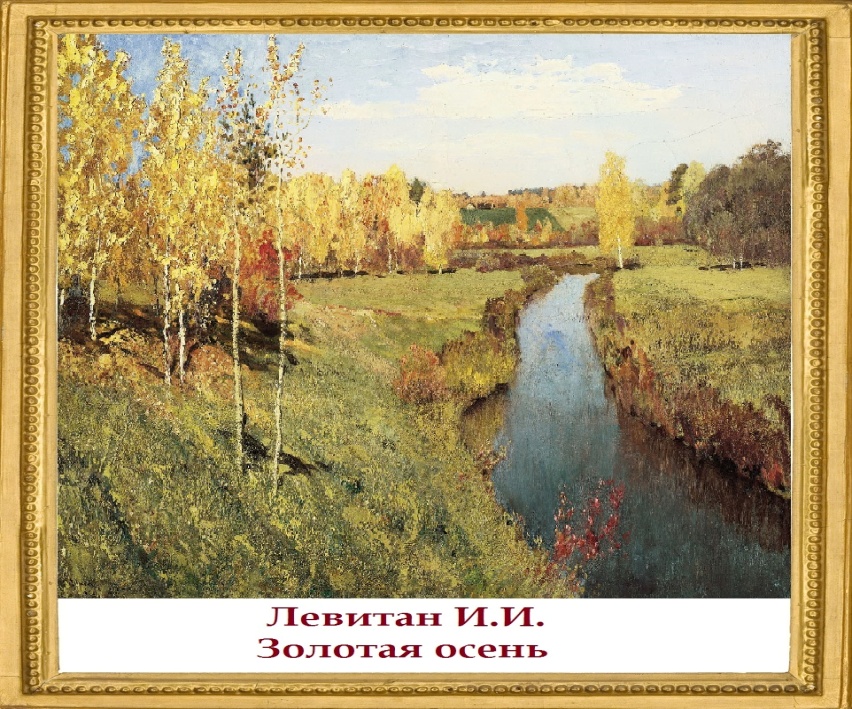 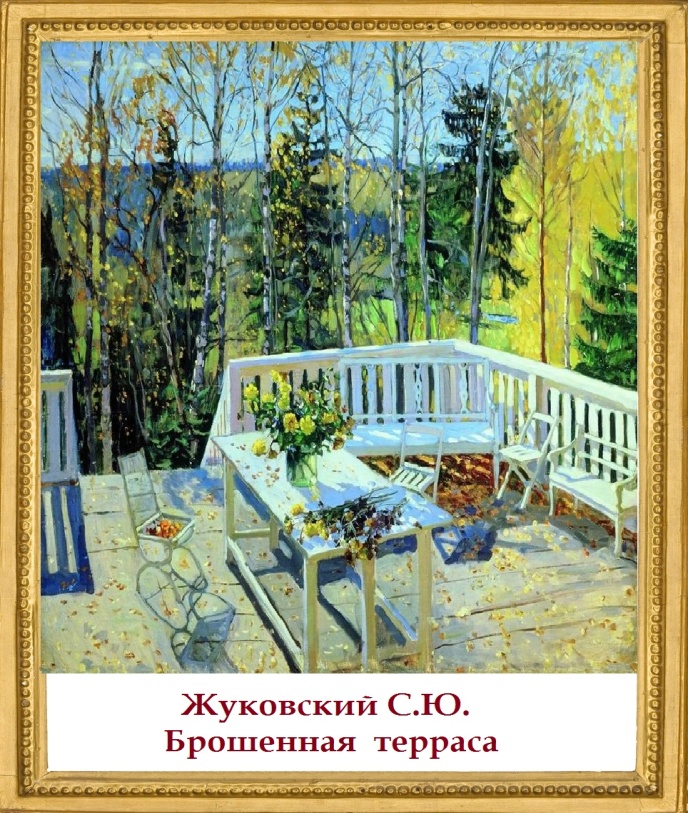 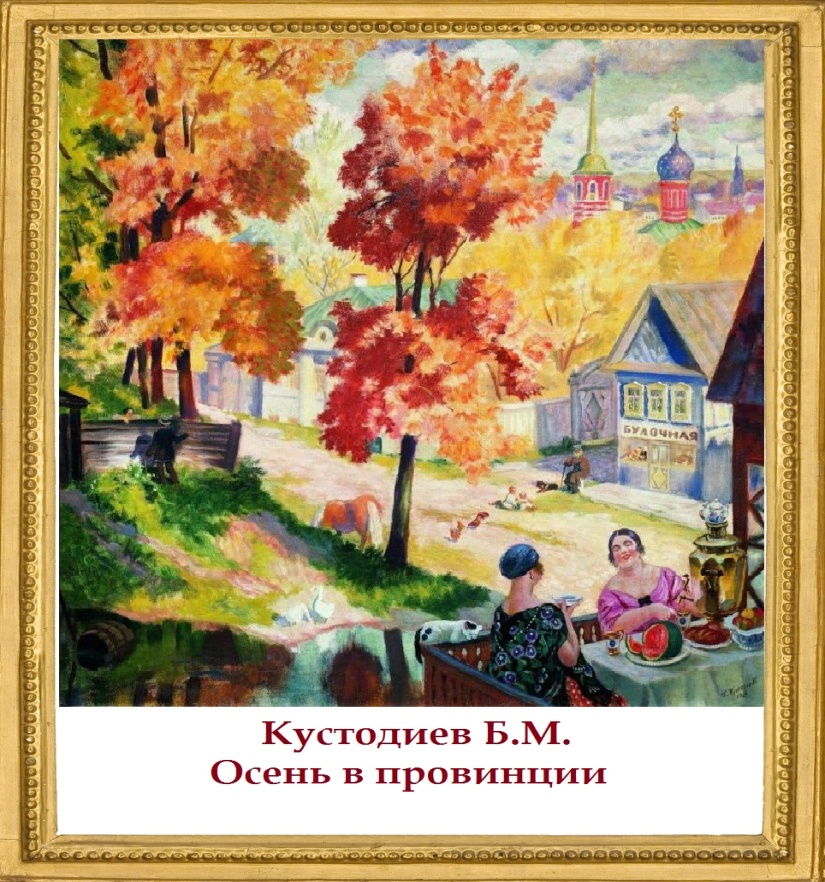 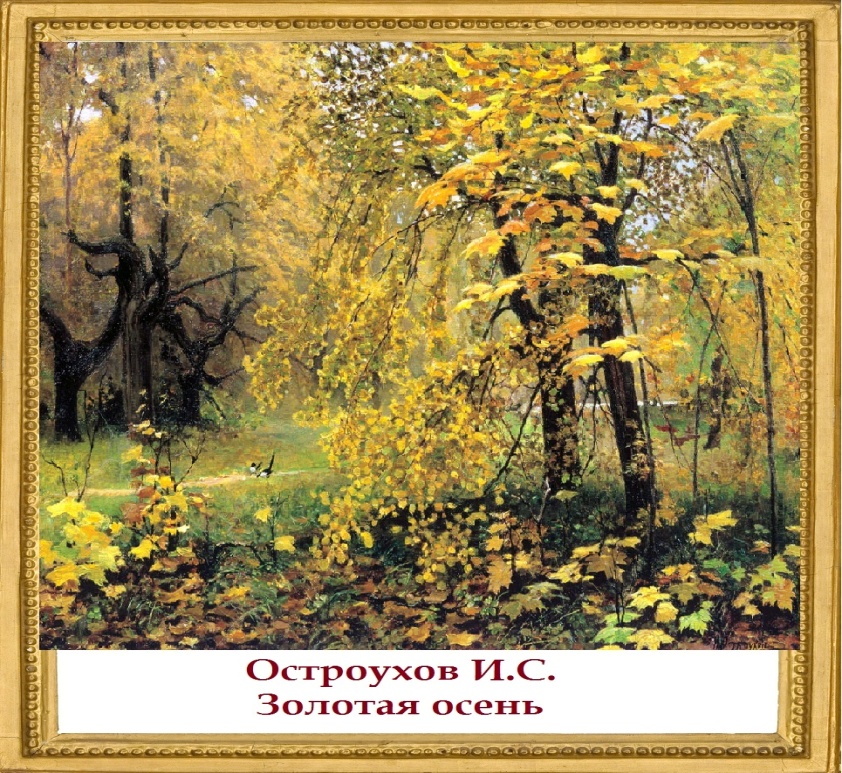